Ваш первый код на Python
Самая простая операция в Python — это вывод на экран.
Строчка, начинающаяся с символа # — это комментарий, примечание для разработчика.
ДЗ №1
# Вызовите функцию print() с аргументом 'Привет, я (Ваше имя)!'
# Впишите код вызова под этой строчкой:
Pages = 210
Вы создали «коробку» с именем pages и положили в неё значение 210.
Строка 'Привет, Мир!' из прошлого урока — это тоже пример данных, которые могут храниться в памяти компьютера.
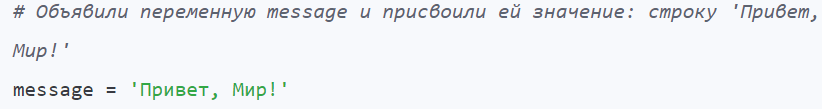 Теперь, если в программе написать имя переменной, подставится её значение:
И на экране будет напечатано….
Привет, Мир !
Строка записывается как символ или набор символов внутри 'одинарных' либо "двойных" кавычек:
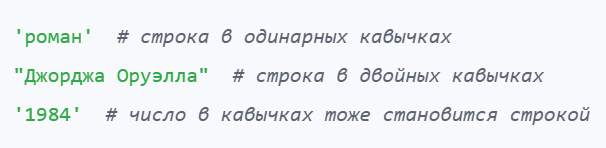 Можно пользоваться любыми кавычками, но главное — открывающая и закрывающая кавычки должны быть одинаковыми. Разные кавычки приведут к ошибке:
Со значениями разных типов операторы языка Python работают по-разному. Например, оператор + числа — складывает, а строки — объединяет:
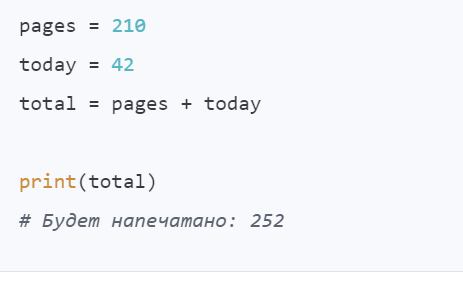 Обратите внимание: в редакторе кода числа и строки выделяются разными цветами, чтобы читать исходный код было легче.
Переменные и типы
ДЗ №1
Переменная
Переменная работает как подписанная коробка или помеченная ячейка, куда можно что-то положить и не потерять.
Когда вы первый раз пишете в коде имя переменной, это называется объявление переменной. В Python переменную всегда объявляют, присваивая ей какое-нибудь значение. Достаточно просто ввести имя, поставить знак равенства = (называется оператор присваивания) и написать значение, которое будет храниться в переменной.
ДЗ №2
Вопросы на повторение
Мы освоили два типа данных: числа и строки. Числа мы даже научились складывать. Но что будет, если сложить две строки?'абыр' + 'валг' = ?1) 'абырвалг‘2) Ошибка3) 'главрыба'
Вопросы на повторение
А если так: '3' + '3' = ?1) 6
2) 333) Ошибка
Вопросы на повторение
И самый сложный вопрос. Складываем число со строкой: 21 + '2' = ?
1)2122)Error3)23